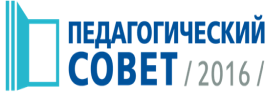 Управление образования администрации Таймырского Долгано-Ненецкого муниципального района
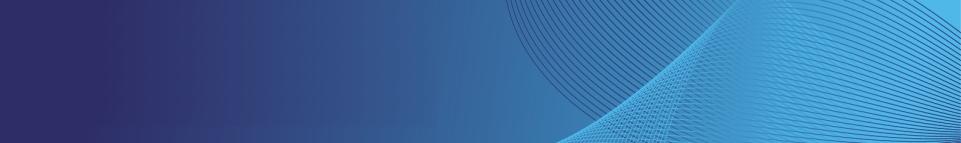 УПРАВЛЕНИЕ ИЗМЕНЕНИЯМИ: 
НОВЫЕ  ОБРАЗОВАТЕЛЬНЫЕ РЕЗУЛЬТАТЫ
Современное образование Таймыра (итоги 2016 года) 
Новые контексты. Новые решения (задачи на 2017 год)
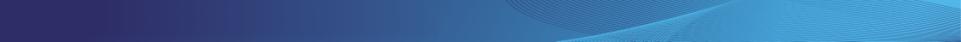 http://taimyr-edu.ru/
23  сентября 2016 года
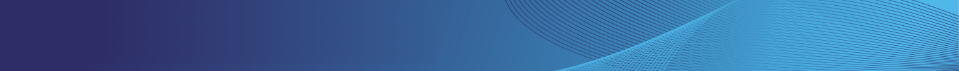 Мировые тенденции
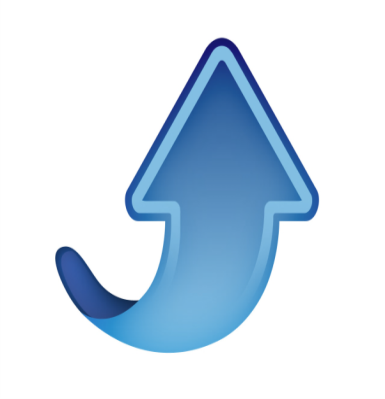 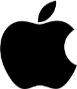 577млрд
371млрд
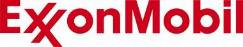 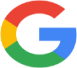 577млрд
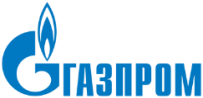 250млрд
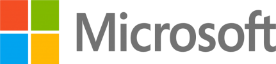 452млрд
2006
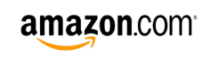 365млрд
2016
Красноярский Край входит в  число десяти ведущих регионов по индексу развития человеческого потенциала
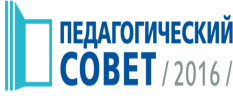 Качество и доступность современного общего образования
Кадровый потенциал и инфраструктура развития системы
Современные образовательные практики для территории развития
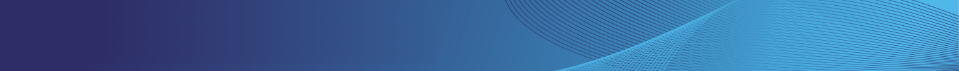 Новый региональный бренд
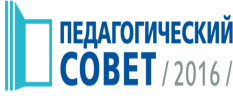 Красноярский стандарт качества образования
ФГОС
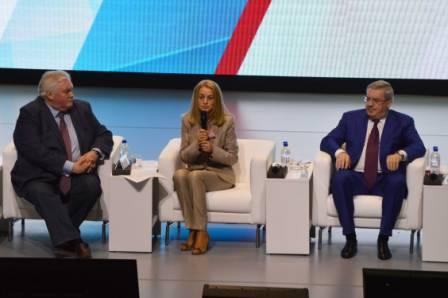 Проект Стратегии социально-экономического развития Красноярского края до 2030 года.
РАЗВИТИЕ: 
    технологий
    мировой экономики
    инновационных процессов
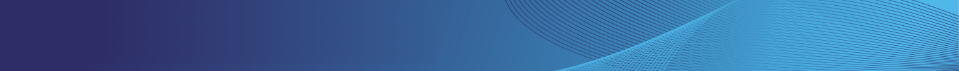 Новый региональный бренд
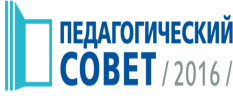 Красноярский стандарт качества образования
Эффективность 
использования инфраструктуры: расширение образовательного пространства
Конкурентоспособность 
применяемых технологий обучения: ИУП, сетевые формы, современные электронные сервисы
Достоверность 
образовательных результатов: практичность, перенос в рамках проектов, исследований, независимая оценка качества обучения
Красноярский СТАНДАРТ КАЧЕСТВА ОБРАЗОВАНИЯ
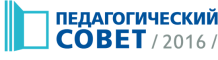 Таймыр – территория Арктической зоны
«Все больше компаний недропользователей интересуются Таймыром, а это значит, что муниципальный район будет развиваться…»               
                                                                                                   Глава Таймыра И. Джураев
ОАО "ГМК "Норильский никель»
ЗАО "Полюс»
ООО «Русская платина»
ОАО "Норильскгазпром"
"ННК-Таймырнефтегаздобыча"  «Таймыргеофизика»
ОАО «ЛУКОЙЛ»
ЗАО "Ванкорнефть"
ОАО "Восточно-Сибирская нефтегазовая компания"
ОАО "Таймыргаз"
«Сургутнефтегаз»
НК «Роснефть»
ОАО «Роснефть-шельф»
«Таймырская угольная компания»
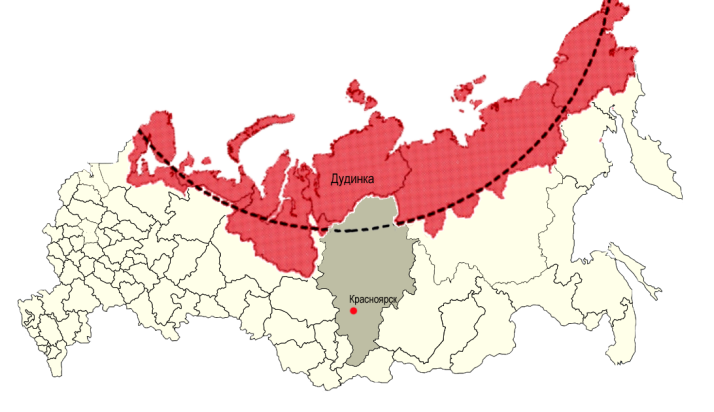 ОАО «Сузун»
ОАО «Паяха»
ООО «Тагульское»
ООО «Южморгеология»
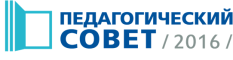 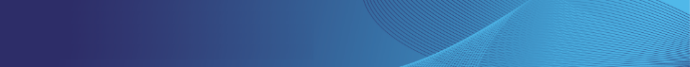 Многопрофильный мониторинг
Линейный рейтинг
Мониторинг достижений
НОВЫЕ ОБРАЗОВАТЕЛЬНЫЕ РЕЗУЛЬТАТЫ
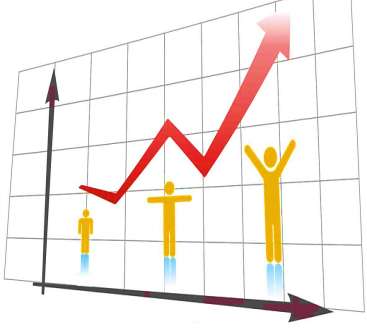 метапредметные и личностные результаты
креативность
способность к самообучению
ответственность
свобода мышления
высокая степень адаптивности

               Требования работодателей

критическое мышление
умение управлять людьми
взаимодействие с людьми
умение вести переговоры
формирование собственного мнения и принятие решений
гибкость ума
комплексное решение многоуровневых проблем
клиентоориентированность
 эмоциональный интеллект
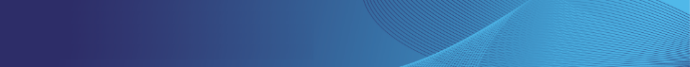 Таймырское образование сегодня
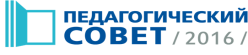 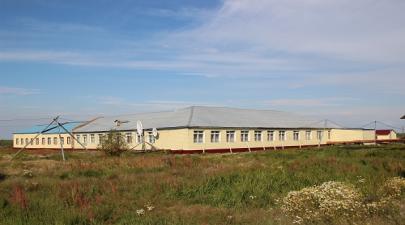 Общеобразовательные учреждения
 4807 учащихся
  16 - СШ
  1 – ОШ
  8 - НШ
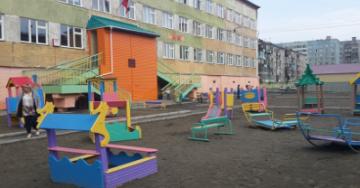 Дошкольное образование
2201 ребенок
1 группа кратковременного пребывания
 12 дошкольных групп при ОУ
 16 – ДОУ
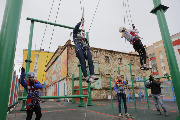 Дополнительное образование
      4179 детей
Центр «Юниор»
 ДЮСШ им. А.Г.  Кизима
Хатангский ЦДТ
Спортивные секции и клубы
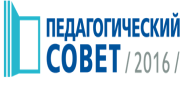 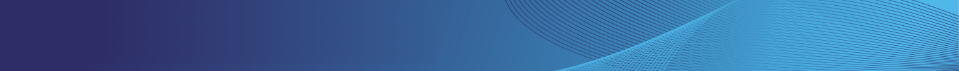 Таймырский стандарт качества
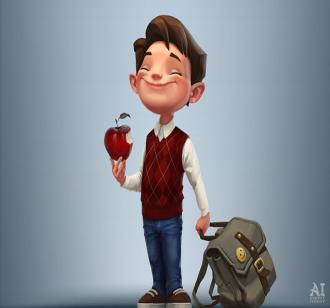 Образовательные результаты?????
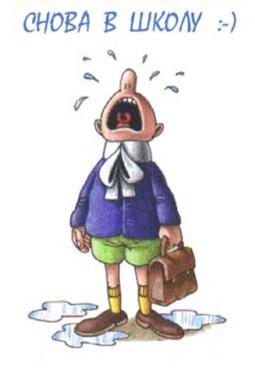 качество условий, обеспечивающих образовательную деятельность

качество реализации образовательной деятельности

качество результатов освоения основной образовательной программы соответствующего уровня общего образования
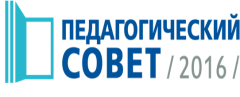 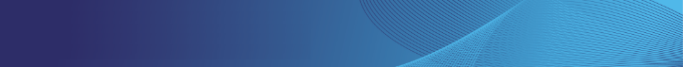 Обеспечение местами в ДОУ
_100% укомплектованность педагогическими 
кадрами
Кадровое 
обеспечение 
ФГОС ДО
_98% имеют среднее и высшее 
профессиональное образование
_36% педагогов имеют первую и
высшую квалификационную категорию
Таймырский СТАНДАРТ КАЧЕСТВА ОБРАЗОВАНИЯ
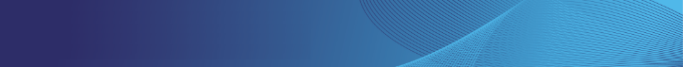 Дошкольное образование
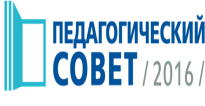 Таймырский СТАНДАРТ КАЧЕСТВА ОБРАЗОВАНИЯ
Введение новых детских садов
16 садов
Дошкольное образование
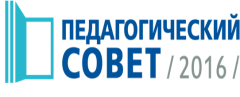 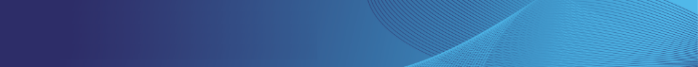 Дошкольное образование
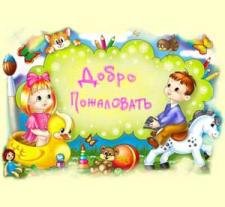 Введение нового  детского сада в с. Караул
Ежемесячная родительская плата   составляет от 300 рублей до 2000 рублей с 2006г.
Создано сетевое профессиональное сообщество «Мир детства»
44% ДОУ реализуют проекты в рамках муниципальной стратегии развития образования
Поддержка семейного дошкольного образования: проект «Грамотный родитель – здоровый ребенок!»
Таймырский СТАНДАРТ КАЧЕСТВА ОБРАЗОВАНИЯ
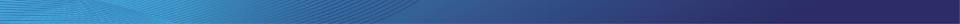 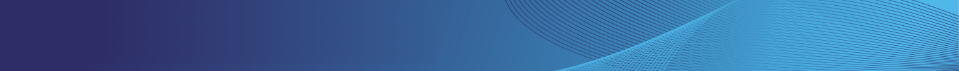 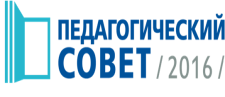 Дошкольное   образование
Инновационный потенциал
Краевая пилотная площадка по пилотированию модели введения профессионального стандарта педагога (воспитателя) – 
ТМБ ДОУ «Сказка»
Участие в реализации муниципальных проектов:

по созданию новых практик образования детей с 
ограниченными возможностями здоровья –
ДОУ г. Дудинка

по созданию системы взаимодействия детского сада 
и школы – ТМБ ДОУ «Морозко»
Таймырский СТАНДАРТ КАЧЕСТВА ОБРАЗОВАНИЯ
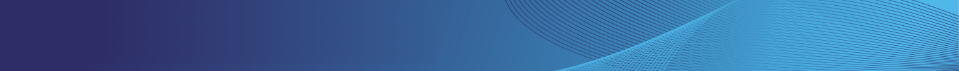 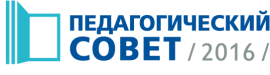 Дошкольное   образование
Результаты реализации ФГОС ДО
100% ДОУ провели мониторинг введения ФГОС ДО в рамках рейтинговой оценки
определены критерии соотнесения развивающей предметно-пространственной среды требованиям Стандарта
Трудности реализации ФГОС ДО
трудности соотнесения имеющегося опыта с требованиями Стандарта

потребность в обучении педагогов, в изучении существующего практического опыта

квалификационный уровень педагогических кадров !

разработка индивидуальных образовательных маршрутов детей !!
Таймырский СТАНДАРТ КАЧЕСТВА ОБРАЗОВАНИЯ
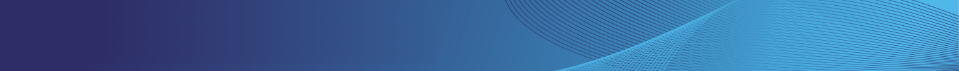 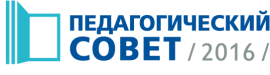 Дошкольное   образование
Результаты рейтинга 7182 муниципальных детских садов России
Таймырский СТАНДАРТ КАЧЕСТВА ОБРАЗОВАНИЯ
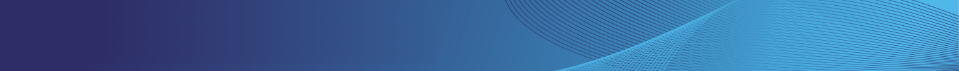 Дошкольное образование
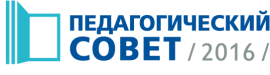 Общий объем затрат на капитальные ремонты  8 садов: 9 055 786,89р.
«Морозко»       «Забава»         «Солнышко»      Новорыбинский д\сад
«Сказка»           «Снежинка»       Сындасский д/сад    Хетский д\сад
2016 – 2021г.г.
модернизация инфраструктуры объектов в с. Хатанга
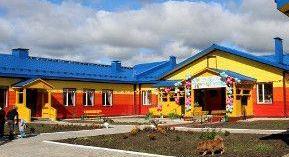 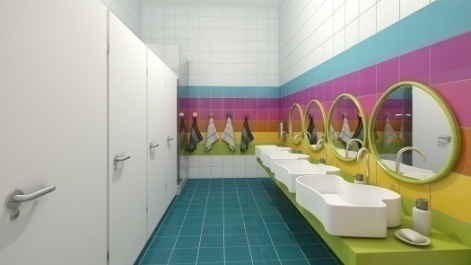 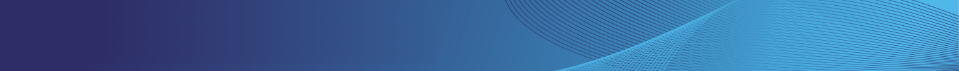 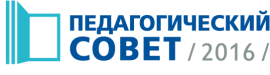 «Воспитатель новой формации»
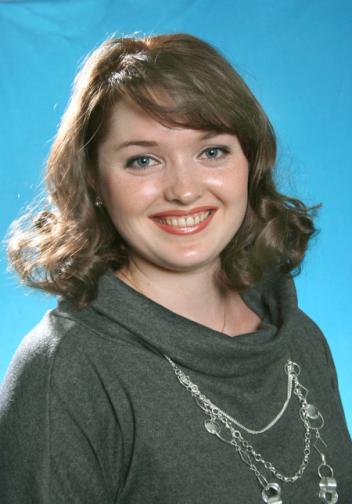 ТМБ ДОУ «Детский сад комбинированного вида «Сказка»
победитель муниципального конкурса «Лучший педагог дошкольного образования 2016 г.»
КРАЕВОЙ УРОВЕНЬ
победитель заочного тура профессионального конкурса «Воспитатель года Красноярского края 2016» 
лауреат очного этапа конкурса
ТАЙМЫРСКИЙ СТАНДАРТ КАЧЕСТВА ОБРАЗОВАНИЯ
Шуман Римма Владимировна
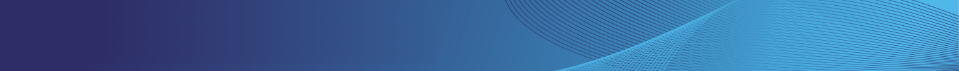 Дошкольное образование
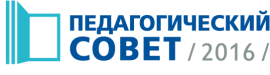 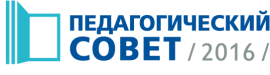 Приоритеты нового учебного года:
формирование методического ресурса для решения актуальных задач в условиях реализации Стандарта
освоение педагогами ДОУ новых технологий и форм организации детской деятельности
организация психолого-педагогического сопровождения детей с ОВЗ
определение показателей преемственности уровней дошкольного и начального общего образования на основе целевых ориентиров, определённых Стандартами
Таймырский СТАНДАРТ КАЧЕСТВА ОБРАЗОВАНИЯ
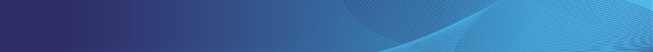 Общее и дополнительное  образование
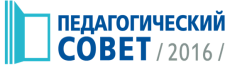 Ремонты 2016г (школы):  38665928,01 руб.
«Юниор»: 8350875,48 руб.
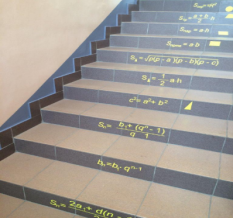 «Инфраструктурные изменения»
Музейные комнаты
Спортивные холлы
Актовые залы
Столовые залы
Шахматный холл
ТМК ОУ «Дудинская гимназия»
ТМК ОУ «Дудинская СШ№3»
ТМК ОУ «Дудинская СШ№4»
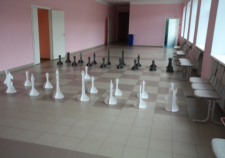 Лестница-шпаргалка, 
стена-шпаргалка:
ТМК ОУ «Дудинская гимназия»
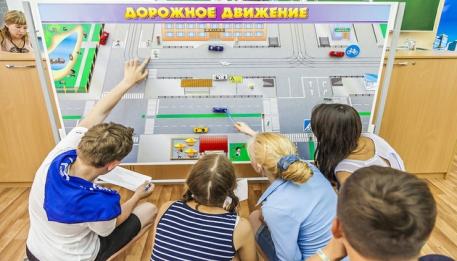 Специализированные кабинеты ПДД
ТМК ОУ «Дудинская СШ№5»
ТМК ОУ «Дудинская СШ№4»
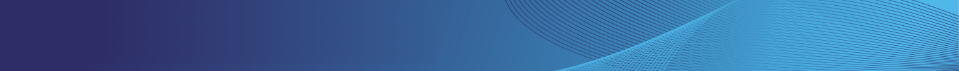 НАЧАЛЬНАЯ ШКОЛА
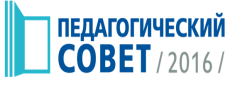 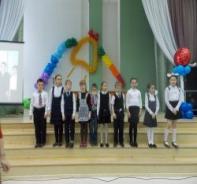 Русский язык
Математика
Окружающий мир
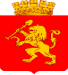 край
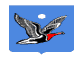 район
Таймырский СТАНДАРТ КАЧЕСТВА ОБРАЗОВАНИЯ
город
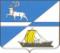 село
Россия
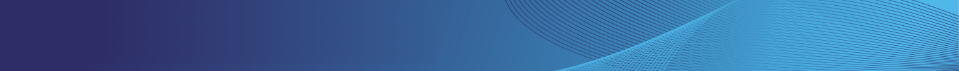 ФГОС  для детей  ОВЗ
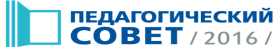 Служба ранней помощи
Организация инклюзивного образования
Курсы повышения квалификации
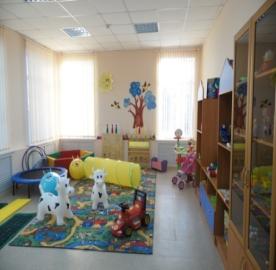 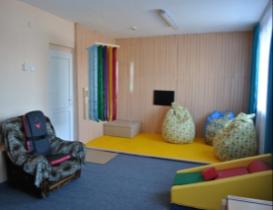 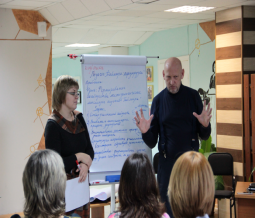 2016-2017 учебный год
Дети - Инвалиды – 34
Обучаются на дому – 6
Рекомендации ПМПК -  75
Организовано обучение по АОП -69
ТАЙМЫРСКИЙ СТАНДАРТ КАЧЕСТВА ОБРАЗОВАНИЯ
Новые практики инклюзивного обучения:
«Образование без границ»(г.Дудинка)
«Мы вместе!» с.Хатанга
Старшая школа
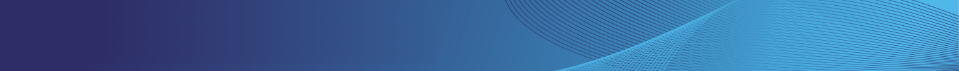 ОСНОВНАЯ ШКОЛА
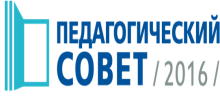 Допущено к экзаменам – 379 (из 392)

(96,7%) выпускников
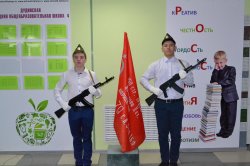 Получили аттестаты – 368 (97% от допущенных)
                  (93,8%) выпускников
Получили аттестаты особого образца – 8 (город)(0,02%) выпускника
Получили аттестаты после пересдачи в сентябре  - 15  (4%) выпускников
Не пересдали – 11 (3%)
ТАЙМЫРСКИЙ СТАНДАРТ КАЧЕСТВА ОБРАЗОВАНИЯ
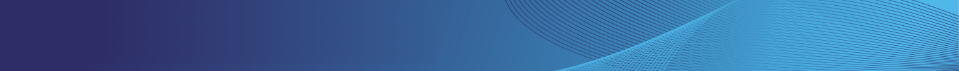 Старшая школа
ОСНОВНАЯ ШКОЛА
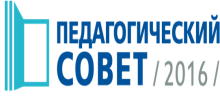 ТАЙМЫРСКИЙ СТАНДАРТ КАЧЕСТВА ОБРАЗОВАНИЯ
ОСНОВНАЯ ШКОЛА
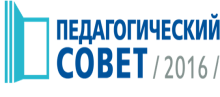 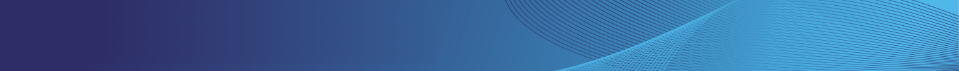 Старшая школа
ТАЙМЫРСКИЙ СТАНДАРТ КАЧЕСТВА ОБРАЗОВАНИЯ
СТАРШАЯ ШКОЛА
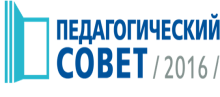 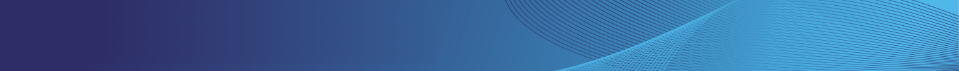 Старшая школа
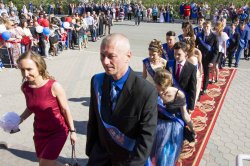 Допущено к экзаменам – 235(из 239)

(98,3%) выпускника
Получили аттестаты - 227

      (95%) выпускников
Получили аттестаты 
с отличием -8

	 (0,03%) выпускника
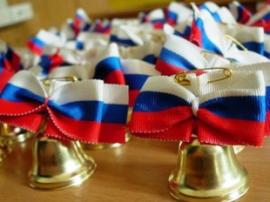 ТАЙМЫРСКИЙ СТАНДАРТ КАЧЕСТВА ОБРАЗОВАНИЯ
Получили аттестаты после пересдачи в сентябре  - (%) выпускников
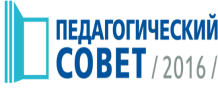 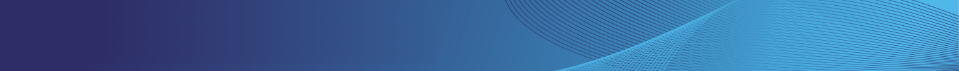 СТАРШАЯ ШКОЛА
ОСНОВНЫЕ ЭКЗАМЕНЫ
ТАЙМЫРСКИЙ СТАНДАРТ КАЧЕСТВА ОБРАЗОВАНИЯ
«математика»
?
«ДЛЯ ЖИЗНИ?»
«ДЛЯ ПРОФЕССИИ?»
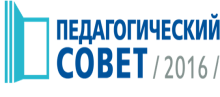 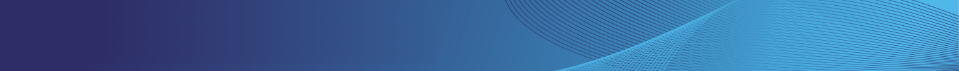 РАСПРЕДЕЛЕНИЕ ВЫПУСКНИКОВ 2016
ТАЙМЫРСКИЙ СТАНДАРТ КАЧЕСТВА ОБРАЗОВАНИЯ
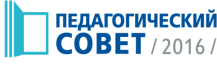 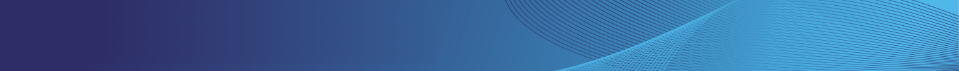 Школьный уклад. Детские движения. Проекты
Межмуниципальные проекты:
«Я б в рабочие пошел»
Открытие филиалов  Таймырского колледжа на базе школ п. Караул и п. Носок
Межведомственный проект:
Единый День профориентации (900 шк.-2016г)
Реализация программ профессиональных проб и программ профессионального обучения(390ч) на базе филиалов.
Социокультурные комплексы: межведомственная                  
  соорганизация в интересах нового  поколения Таймыра
с. Караул
П.Волочанка
Муниципальные проекты:
«Этноград – город кочующих 
культур» -ТМК ОУ «ДСШ№1»
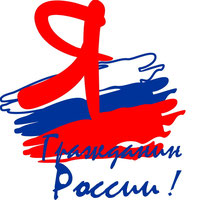 Реализация краевого
 Календаря гражданско-патриотического воспитания
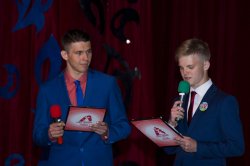 Общероссийская общественно-государственная детско-юношеская  организация «Российское движение школьников»
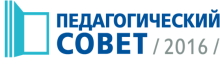 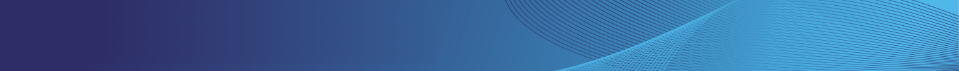 Школьный уклад: Школы с историей
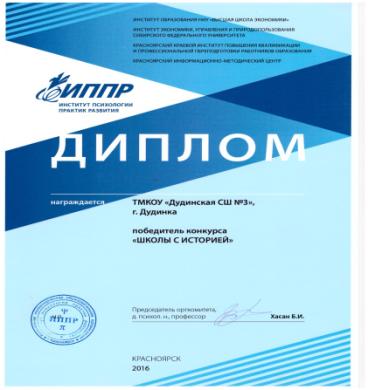 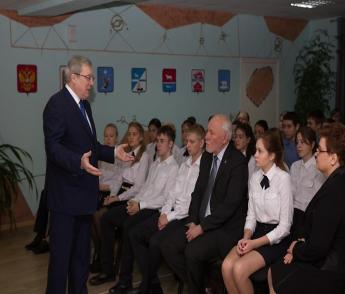 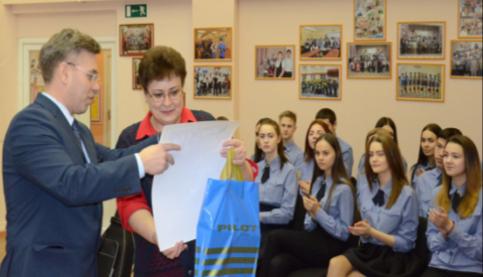 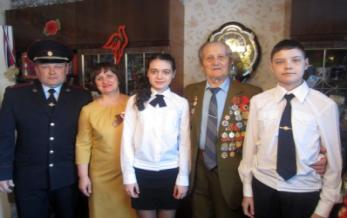 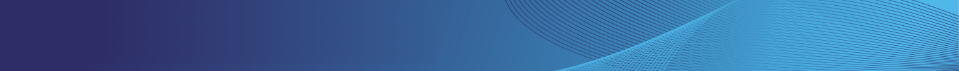 Индивидуальные достижения учащихся
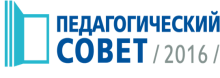 Всероссийская олимпиада
Школьный этап –2245 школьников (83%)

Муниципальный этап (МЭ) – 922 участия - 473 школьника (26 %)
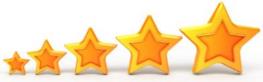 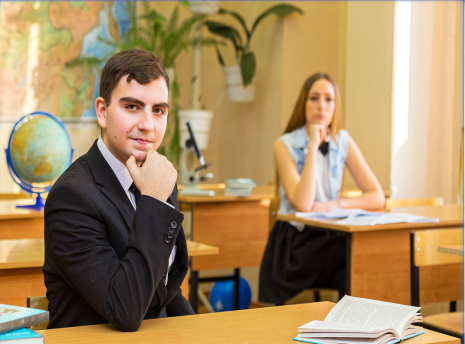 40  участников –победители МЭ
65  участников – призеры МЭ
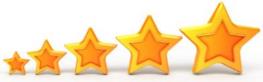 9учащихся – участники РЭ Фомин Сергей – призер по биологии (96,7б из 100) – ТМК ОУ «ДСШ№4»
ТАЙМЫРСКИЙ СТАНДАРТ КАЧЕСТВА ОБРАЗОВАНИЯ
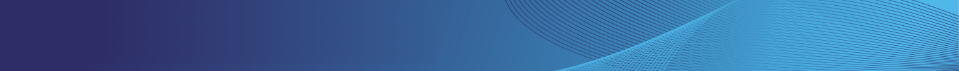 Приоритеты дополнительного образования
Приоритеты дополнительного образования
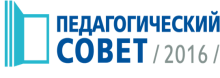 «… дело касается не только робототехники – дело касается вообще всей системы внеклассного дополнительного образования. Это, конечно, помощь будущим инженерным школам, мы таким образом уберём детей и с улицы, займём их и творчеством, и техническим творчеством, и художественным, каким угодно, спортом и так далее. Но это длительный процесс. Разрушить было легко – воссоздать очень сложно. Очень сложно, просто иногда кажется, что это практически невозможно. Тем не менее этот процесс развивается, и в общем и в целом развивается позитивно, но недостаточными темпами.»
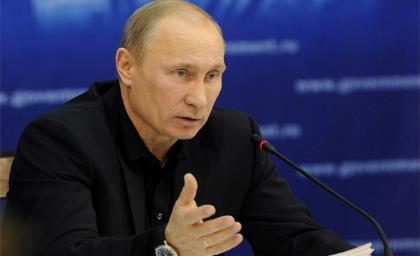 ТАЙМЫРСКИЙ СТАНДАРТ КАЧЕСТВА ОБРАЗОВАНИЯ
В.В. Путин
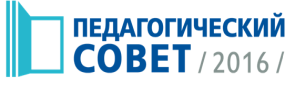 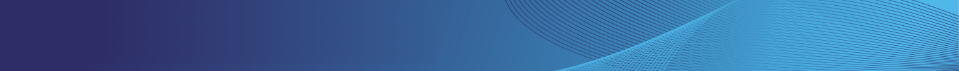 Направления дополнительного образования
ТАЙМЫРСКИЙ СТАНДАРТ КАЧЕСТВА ОБРАЗОВАНИЯ
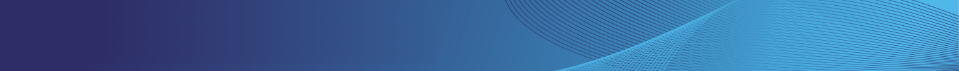 Индивидуальные достижения учащихся
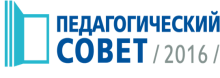 Стипендиаты в районе
Краевая именная стипендия имени доктора исторических наук В.Н. Увачана:   
     Ковалев Юрий (9кл ТМК ОУ «Караульская СШИ»)
     Фефелов Сергей (8кл. ТМК ОУ «Караульская СШИ)
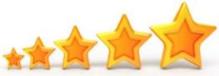 «За успехи в интеллектуальной и научной деятельности»:
Смирнова Дарья - ТМК ОУ «ДСШ №3»
Бобровник Мария – ТМК ОУ «ДСШ №7
Фомин Сергей – ТМК ОУ «ДСШ№4»
Бражникова Татьяна – ТМК ОУ «ДГ»
Алексеева Юлия – ТМК У «Хатангская СШ№1»
«За высокие достижения в спорте»:
Фелькер Давыд – ТМК ОУ «ДСШ№5»
Шульгина Наталья – ТМК ОУ «ДГ»
ТАЙМЫРСКИЙ СТАНДАРТ КАЧЕСТВА ОБРАЗОВАНИЯ
«За активную социальную работу»:
Сахар Андрей – ТМК ОУ «ДСШ№7»
«За успехи в творческой деятельности»:
Мамедова Айнура – ТМК ОУ «Караульская СШИ»
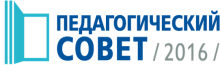 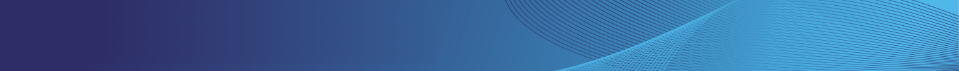 Достижения обучающихся
Воспитанники ДЮСШ по национальным видам спорта им. А.Г.Кизима : 
5 призовых мест - Первенство России по северному многоборью 
18 призовых мест -  краевые соревнования по северному многоборью
4 призовых места -  российские соревнования
 3 призовых места -  краевые соревнования по спортивной акробатике
7 призовых мест -  краевые соревнования по греко-римской борьбе
32 призовых места  -  краевые соревнования по тхэквон-до
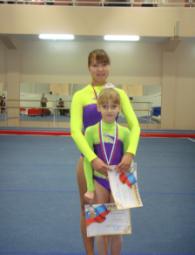 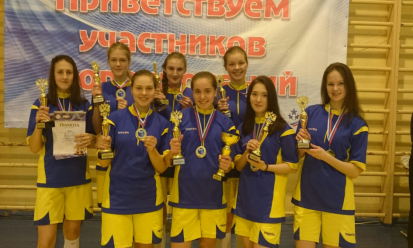 ТАЙМЫРСКИЙ СТАНДАРТ КАЧЕСТВА ОБРАЗОВАНИЯ
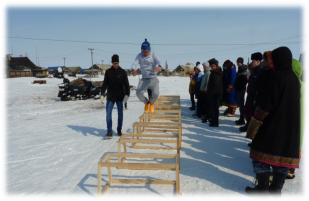 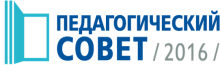 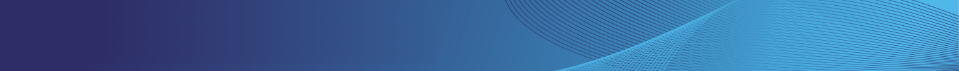 Достижения обучающихся
Воспитанники  ДЮЦТТ «Юниор»
Студия эстрадного танца «Радость» – региональный турнир г. Норильск
Ансамбль «Фламенко» - лауреат II степени, международный онлайн- фестиваль «Звездный олимп» 
Творческая мастерская «Малси ЯЛМ» - гран-при на XI международной выставке-ярмарке «Сокровище Севера» Команды спортивного туризма – чемпионат Красноярского края первенство Сибирского округа, кубок Красноярского края
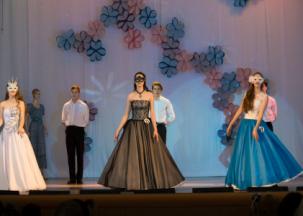 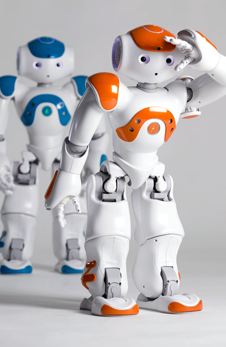 ТАЙМЫРСКИЙ СТАНДАРТ КАЧЕСТВА ОБРАЗОВАНИЯ
Команда по робототехнике – 1 и 3 места «Битва роботов 2015», г. Норильск
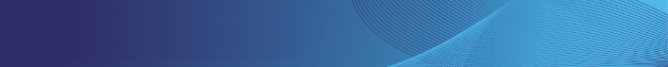 Образование: кадры
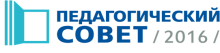 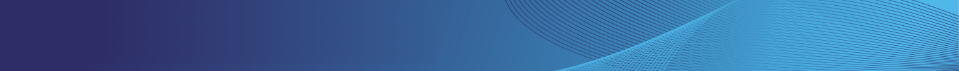 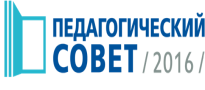 Кадры
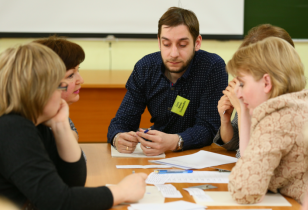 …Управление качеством в школе начинается с работы с человеком и прежде всего с учителем, и заканчивается работой с кадрами, повышением их профессионального уровня.
                          Других путей нет…
                                                                   Ю. А. Конаржевский
«Лучший классный руководитель » -17 
 Абсолютные победители:
Чернякова Т.В. – ТМК ОУ «ДСШ№3»
Величко Л.М. – ТМК ОУ «ДГ»
Чептынова Л.М. – ТМК ОУ «ДСШ№5»
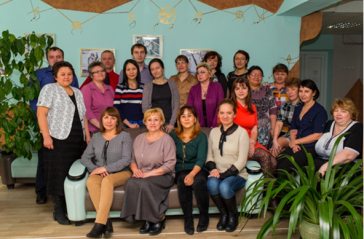 ТАЙМЫРСКИЙ СТАНДАРТ КАЧЕСТВА ОБРАЗОВАНИЯ
«Педагогический дебют» - 10 чел
Молодой учитель – диплом победителя+ 
приз детских симпатий – Сухих А.Г.

Молодой педагог дополнительного образования –диплом победителя  Елеков К. И.
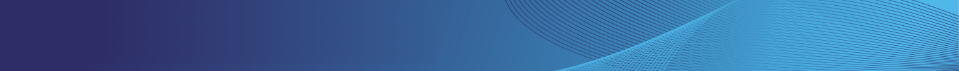 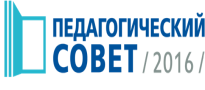 Кадры
Абсолютный победитель конкурса «Учитель года» - 
Прохоров Денис Викторович
( учитель физики ТМК ОУ «ДСШ№7»)
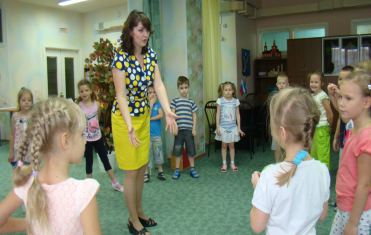 Мероприятия  перезагрузки:
организация Зимних совещаний для управленческих команд
 проведение Методических недель 
проведение Дней «ФГОС открывается для всех»
конференция «Новый взгляд»
«Мы не являемся ровесниками наших детей, но должны быть их современниками»
                                                 Е.А. Ямбург
«Лучший воспитатель ДОУ» - 9
дипломом I ст: Шуман Р.В.-ТМБ ДОУ «Сказка»
дипломом II ст: Евсеева Л.А. - ТМБ ДОУ «Льдинка»
дипломом III ст: Чиркова А. Я. - ТМБ ДОУ «Забава»
                                                                          «Лучший педагог-психолог ДОУ» - 3
                                                                                                    Ошева И.И. – ТМБ ДОУ «Сказка»
         «Лучший музыкальный руководитель ДОУ» -  3
                     Середа Т.В. – ТМБ ДОУ «Морозко»
ТАЙМЫРСКИЙ СТАНДАРТ КАЧЕСТВА ОБРАЗОВАНИЯ
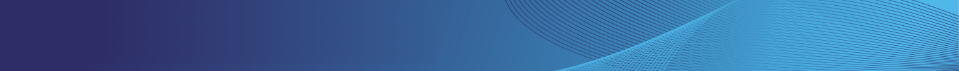 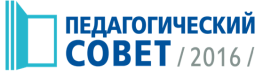 Соглашение Минобрнауки и Банк России
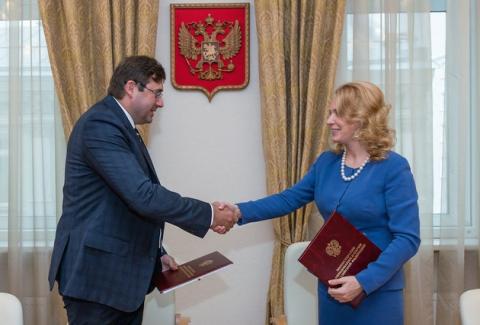 «Подписание данного соглашения стало результатом нашей многолетней работы, направленной на формирование финансовой грамотности у наших школьников. Вопросы финансовой грамотности в современном мире приобретают особую актуальность и крайне важно, чтобы выпускники наших школ получали необходимые знания и умения использования своих финансов и пользования финансовыми услугами».  
                                        Н.В. Третьяк
РОССИЙСКИЙ СТАНДАРТ КАЧЕСТВА ОБРАЗОВАНИЯ
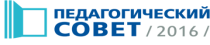 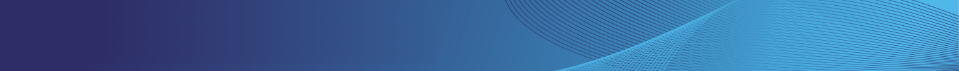 Сельская школа- центр образовательных и  социо-культурных услуг
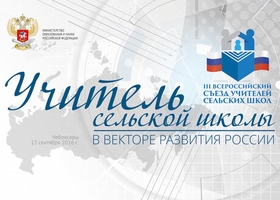 «Вам отведена главная роль в воспитании и обучении детей в сельской местности. Вам должны быть созданы оптимальные условия работы. Мы будем делать все возможное, чтобы эти условия улучшались». Министр О.Ю. Васильева
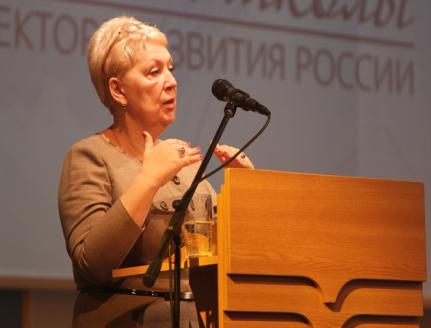 Край: основные проблемы
Слабая сформированность образовательной инфраструктуры сельской школы
Основная задача: разработка концепции развития сельской школы, обеспечивающей новые образовательные результаты
РОССИЙСКИЙ СТАНДАРТ КАЧЕСТВА ОБРАЗОВАНИЯ
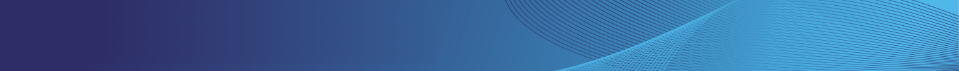 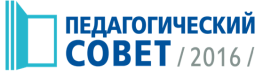 Тематические направления итогового сочинения в 2016-2017 учебном году
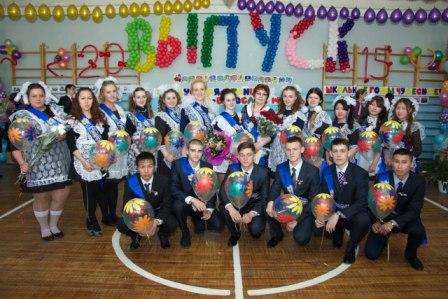 «Разум и чувство»

«Честь и бесчестие»

«Победа и поражение»

«Опыт и ошибки»

«Дружба и вражда»
РОССИЙСКИЙ СТАНДАРТ КАЧЕСТВА ОБРАЗОВАНИЯ
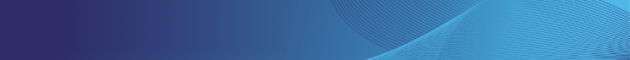 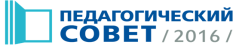 Федеральный проект
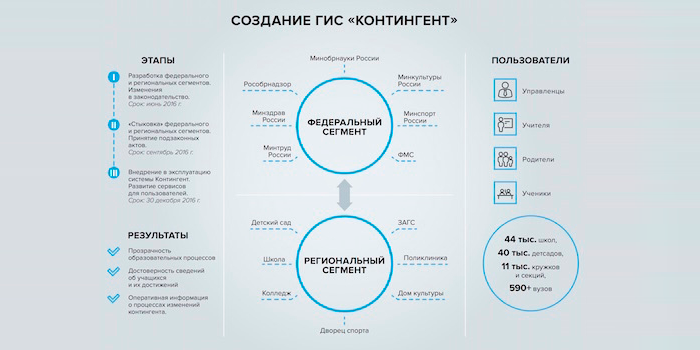 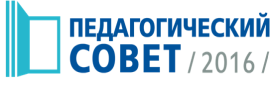 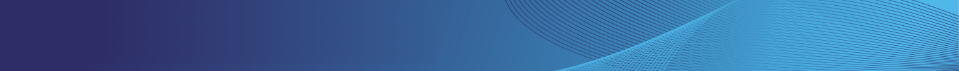 Задачи на 2016-2017 учебный год
Обеспечить организацию аналитической деятельности педагогов и управленческой команды ОУ для оценки эффективности внедрения ФГОС в ОУ, ДОУ,  выявления дефицитов в организации образовательного процесса, дефицитов управления

Отработать технологию получения социального заказа на образовательные услуги со стороны родителей и обучающихся. Организовать оценку ресурсов образовательного учреждения на предмет соответствия образовательным потребностям обучающихся и требованиям ФГОС. Изучить и оценить внешние ресурсы

Включить в ООП, Программы развития образовательных учреждений меры, направленные на повышение качества образовательного процесса, обеспечивающего достижение индивидуально–ориентированных образовательных результатов каждым обучающимся, а также мероприятия по совершенствованию системы оценки качества учреждения в соответствии с требованиями ФГОС.
ТАЙМЫРСКИЙ СТАНДАРТ КАЧЕСТВА ОБРАЗОВАНИЯ
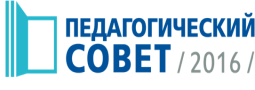 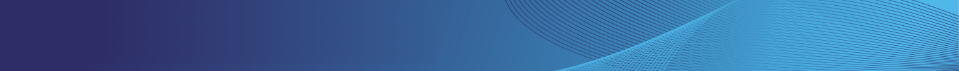 Задачи на 2016-2017 учебный год
Обеспечение организационно-управленческих, кадровых и материально-технических условий, необходимых для выявления и учета всех детей, проявляющих повышенный уровень способностей и одаренность в различных видах деятельности. Разработка их индивидуальных образовательных траекторий

Заключение договорных отношений с образовательными учреждениями всех уровней и социальными партнерами для обеспечения преемственности работы с одаренными детьми для определения и реализации их образовательной траектории, включая меры, направленные на профессиональную ориентацию на территориальном материале

Совершенствование сетевого взаимодействия общеобразовательных учреждений и учреждений дополнительного образования
ТАЙМЫРСКИЙ СТАНДАРТ КАЧЕСТВА ОБРАЗОВАНИЯ
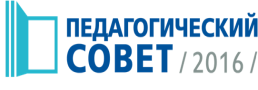 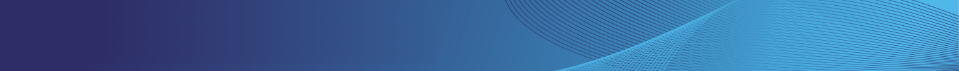 Задачи на 201-2017 учебный год
Цели и задачи на 2016-2017 учебный год
Реализация стандарта качества образования
Сокращение разрыва между низкими и высокими образовательными результатами школ при условии их общей положительной динамики
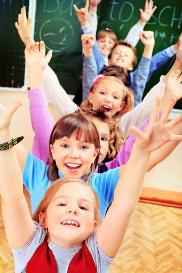 1
Совершенствование ВСОКО   как инструмента диагностики и управления развитием ОУ
2
3
Подготовка к разработке мониторинга дошкольных образовательных учреждений и учреждений дополнительного образования
4
Введение в практику управления независимой оценки качества образовательной деятельности образовательных учреждений
ТАЙМЫРСКИЙ СТАНДАРТ КАЧЕСТВА ОБРАЗОВАНИЯ
5
Реализация  муниципальных проектов:
 «Образование без границ» по инклюзивному образованию и тиражирование успешных практик пилотных образовательных учреждений
 «ПРОФИ»
«Универс»
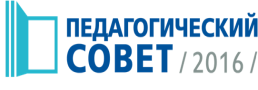 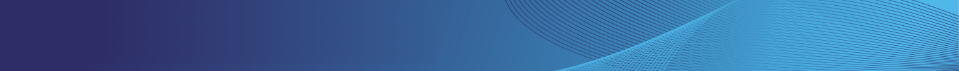 Задачи на 2016-2017 учебный год
Цели и задачи на 2016-2017 учебный год
Кадры
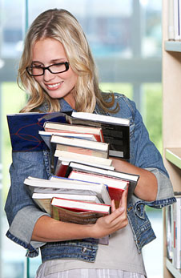 Совершенствование  управленческого корпуса образовательных учреждений за счет реализации модели повышения квалификации и вовлечения в проекты развития муниципальной системы образования
1
Разработка эффективных механизмов сопровождения молодых педагогов в образовательных учреждениях
2
Совершенствование системы профессиональных конкурсов для руководителей и педагогов города
3
Разработка механизмов эффективного привлечения в образовательные учреждения молодых специалистов
4
5
Реализация   проекта «Перезагрузка»
ТАЙМЫРРСКИЙ СТАНДАРТ КАЧЕСТВА ОБРАЗОВАНИЯ
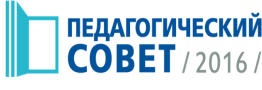 СОЗДАНИЕ МЕЖВЕДОМСТВЕННЫХ, МЕЖМУНИЦИПАЛЬНЫХ, СИСТЕМНЫХ ПРОЕКТОВ
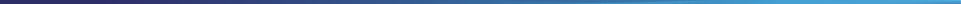 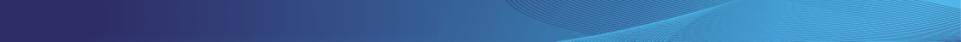 ПРОЕКТ «ТЕРРИТОРИАЛЬНЫЕ ПРОГРАММЫ И СЕТЕВЫЕ КООПЕРАЦИИ»
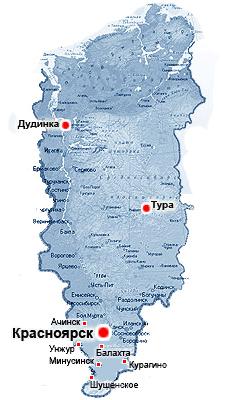 ТЕРРИТОРИИ-ЛИДЕРЫ
г. Ачинск,
г. Дивногорск,
г. Дудинка,
г. Енисейск,
г. Железногорск,
г. Зеленогорск,
г. Канск,
г. Красноярск,
          – г. Назарово,
            – г. Сосновоборск,
          – г. Минусинск,
 Енисейский район,
Ермаковский район,
Идринский район,
Каратузский район,
Краснотуранский район,
Курагинский район,
Манский район,
Минусинский район,
Пировский район,
Таймырский Долгано-Ненецкий муниципальный район,
Шарыповский район,
Шушенский район
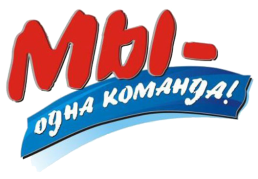 МУНИЦИПАЛЬНЫЕ ПРОЕКТЫ В СФЕРЕ ОБРАЗОВАНИЯ ТАЙМЫРСКОГО ДОЛГАНО-НЕНЕЦКОГО МУНИЦИПАЛЬНОГО РАЙОНА
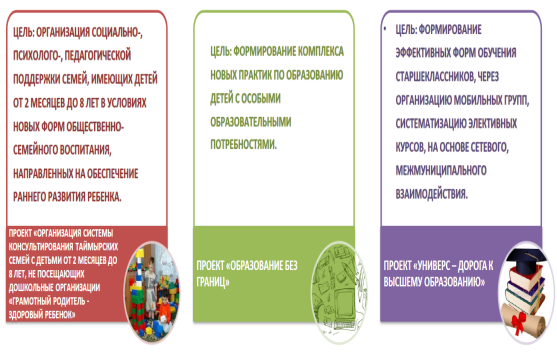 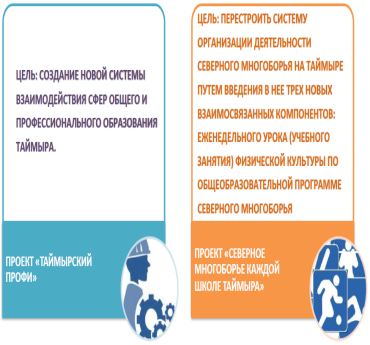 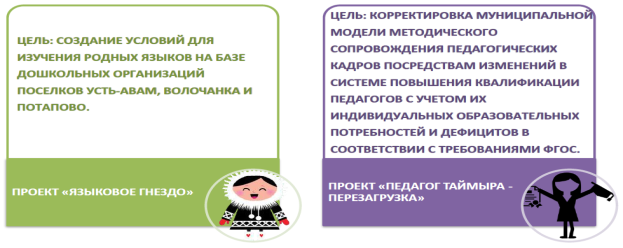 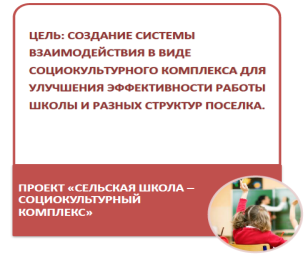 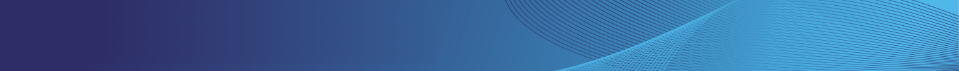 Что дальше?
провода в любой сфере массово исчезают из обихода
2019
«Мы живем в информационном мире, где главным ресурсом становится человеческий разум, интеллект и способность к развитию»
                                           Билл Гейтс
компьютер достигнет мощности, сравнимой с человеческим мозгом
2020
появление массового рынка гаджет-имплантантов
2025
3D принтеры для печати человеческих органов используются во всех больницах развитых стран
2031
СТАНДАРТ КАЧЕСТВА ОБРАЗОВАНИЯ
небиологический интеллект становится в миллиарды раз более разумным, чем человеческий
2044
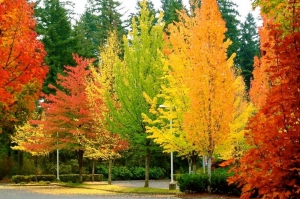 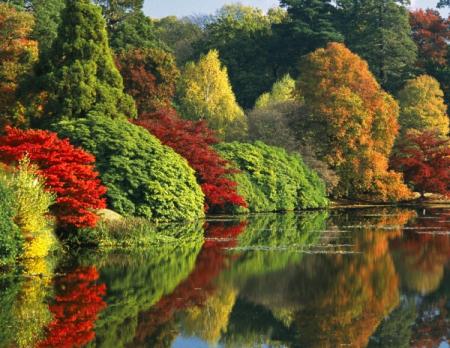 Есть в осени первоначальнойКороткая, но дивная пора —Весь день стоит как бы хрустальный,И лучезарны вечера...
                                              Ф.И. Тютчев